1
Titel:
Quelle:
Bearbeitet  von:  
Siegbert  Rudolph
Nomen
Nomen mit mehr als einem Artikel



Wörter aus DUDEN - Unnützes Sprachwissen
Übung von:
Präsentationsmodus starten
Mit einem Klick geht es weiter
Beenden: Escape-Taste drücken
C:\Users\Master\OneDrive\AA - Übungen\Verschiedene Deutsch-Übungen\Nomen mit mehr als einem Artikel.pptx - Seite 1
Setze die richtigen Nomen ein!Klick auf das passende Wort rechts! Dann auf „WEITER“!
2
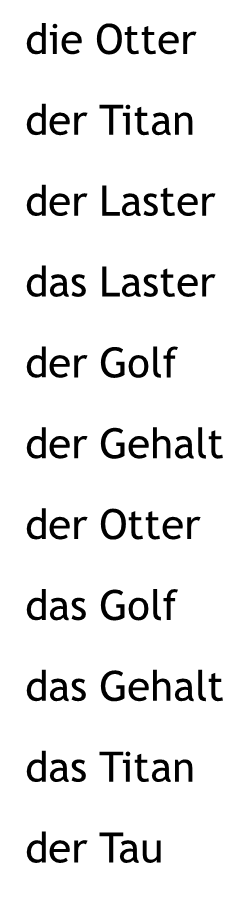 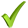 Laster                             (schlechte Angewohnheit)   WEITER
Sein größtes               ist das Rauchen.
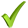 Für den Transport der Möbel mieten wir einen             .
Laster    (Lastkraftwagen)   WEITER
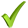 Am liebsten spielt er          auf dem Platz seines Clubs.
Golf                                              (Sport)   WEITER
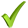 Wir machen Urlaub am          von Neapel.
Golf                       (Meeresbucht)   WEITER
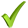 Sein             war ziemlich hoch für seine Leistung.
Gehalt                                                             (Bezahlung)   WEITER
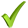 Sein Aufsatz hatte wenig             .
Gehalt      (Inhalt, Wert)   WEITER
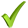 Der Rahmen seines teuren Fahrrads ist aus          .
Titan    (besonderes Metall)   WEITER
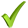 Titan    (Riese)   WEITER
Ein Torhüter von Bayern München hatte den Beinamen:         .
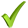 Sie kriecht am Boden und ist eine           .
Otter    (Schlange)   WEITER
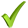 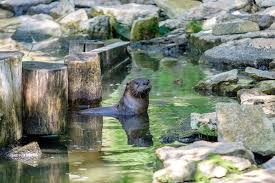 Otter    (Marderart)
Er schwimmt im Wasser und ist ein          .
C:\Users\Master\OneDrive\AA - Übungen\Verschiedene Deutsch-Übungen\Nomen mit mehr als einem Artikel.pptx - Seite 2
Setze die richtigen Nomen ein!Klick auf das passende Wort rechts! Dann auf „WEITER“!
3
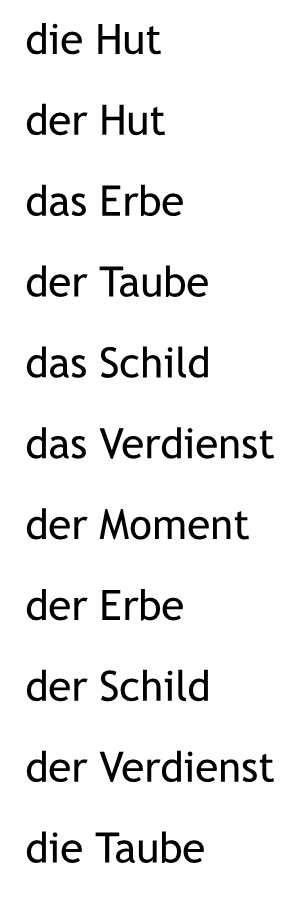 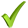 Taube                                                                                  (Vogel)   WEITER
Die          , die so heißt wie sein Handicap, kann er nicht hören.
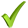 Taube                                 (Gehörloser)   WEITER
Der           kann nichts hören.
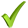 Um das große          stritten sich die Nachkommen.
Erbe                                                   (Nachlass)   WEITER
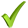 Der         war plötzlich ein reicher Mann.
Erbe                                                   (Erbberechtigter)   WEITER
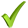 Auf dem             steht, wie weit wir noch fahren müssen.
Schild                                                                (Hinweisschild)   WEITER
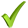 Der Ritter hob zur Abwehr den            .
Schild      (Schutzschild)   WEITER
Das tolle Ergebnis war sein                .
Verdienst    (Leistung)   WEITER
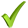 Verdienst                              (Einkommen)   WEITER
Bei dem Geschäft war sein                leider nur gering.
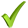 Auf dem Kopf hatte er einen        .
Hut    (Kopfbedeckung)   WEITER
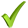 Hut    (Vorsicht)
Es drohte Gefahr, aber er war auf der      .
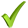 C:\Users\Master\OneDrive\AA - Übungen\Verschiedene Deutsch-Übungen\Nomen mit mehr als einem Artikel.pptx - Seite 3
Setze die richtigen Nomen ein!Klick auf das passende Wort rechts! Dann auf „WEITER“!
4
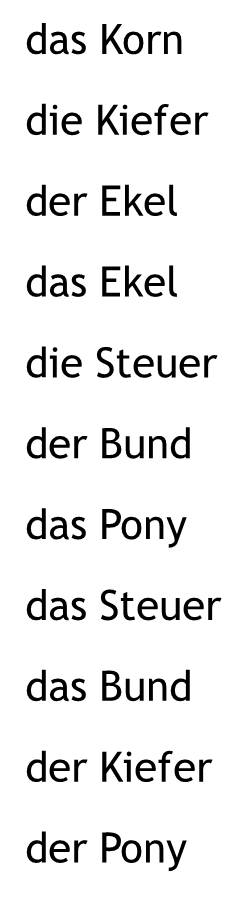 Pony     (kleines Pferd)   WEITER
Das kleine Mädchen lernte Reiten auf einem         .
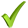 Pony    (Frisur)   WEITER
Beim Frisör bekam sie einen neuen Schnitt, einen         .
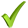 Paul meckert dauernd, er ist ein richtiges        .
Ekel    (Widerling)   WEITER
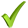 Die        erregende Brühe stank fürchterlich.
Ekel                                                         (Abscheu)   WEITER
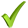 Am            des Siegerautos saß mein Vater.
Steuer                                                   (Lenkrad)   WEITER
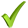 Steuer                    (Abgabe)   WEITER
Die Regierung erhöht schon wieder die             auf Benzin.
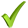 Gerda band einen schönen           Sommerblumen.
Bund                             (Strauß)   WEITER
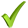 Bund   (Vereinigung)   WEITER
Die engen Freunde gründeten einen verschworenen          .
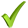 Der Hieb traf voll auf den           .
Kiefer     (Schädelknochen)   WEITER
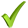 Kiefer    (Nadelbaum)
Der Baum neben dem Haus ist eine           .
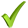 C:\Users\Master\OneDrive\AA - Übungen\Verschiedene Deutsch-Übungen\Nomen mit mehr als einem Artikel.pptx - Seite 4
Setze die richtigen Nomen ein!Klick auf das passende Wort rechts! Dann auf „WEITER“!
5
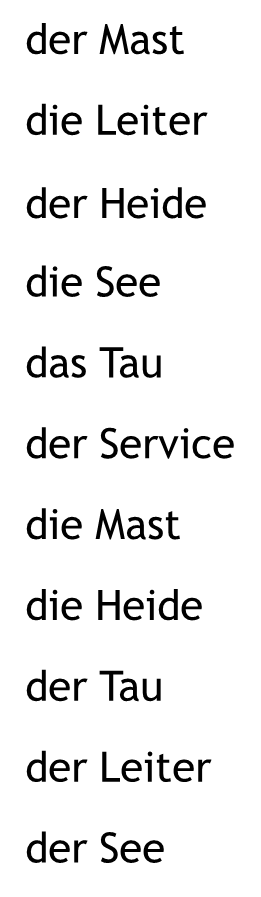 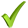 Mast     (Mastbaum)   WEITER
Eine bunte Fahne wehte am hohen          .
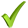 Der Bauer betreibt die          von Gänsen.
Mast                      (Tiermast)   WEITER
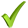 Wir schwimmen gerne im versteckten        im Wald.
See                  (Binnensee)   WEITER
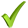 See       (Meer)   WEITER
Der große Tanker kenterte in der stürmischen        .
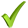 Früher war ein Mensch, der nicht an Gott glaubte ein            .
Heide    (Ungläubiger)   WEITER
Heide      (Landschaftsart)   WEITER
Die Wanderung ging durch eine blühende           .
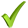 Tau                               (Seil)   WEITER
Das Schiff war mit einem        am Ufer befestigt.
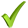 Tau                            (Niederschlag)   WEITER
Bei Sonnenaufgang lag feiner       auf den Blättern.
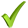 Herr Meier war der             der Abteilung.
Leiter                          (Führer)   WEITER
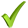 Leiter      (Steiggerät)
Der Feuerwehrmann stand auf der           .
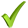 C:\Users\Master\OneDrive\AA - Übungen\Verschiedene Deutsch-Übungen\Nomen mit mehr als einem Artikel.pptx - Seite 5
Setze die richtigen Nomen ein!Klick auf das passende Wort rechts! Dann auf „WEITER“!
6
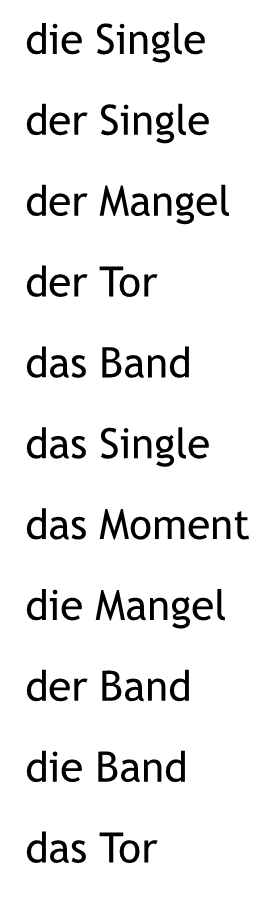 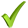 Tor                   (große Tür)   WEITER
Der Ritter stand vor dem verschlossenen       der Burg.
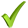 Der Bruder des Königs war dumm, ein richtiger       .
Tor     (törichter Mensch)   WEITER
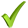 Die neue Maschine ging nicht, sie hatte einen             .
Mangel     (Fehler)   WEITER
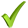 Die Bettwäsche kam zum Bügeln in die              .
Mangel        (Bügelmaschine)   WEITER
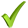 Um das Geschenk war ein hübsches             gewickelt.
Band                      (Stoffstreifen)   WEITER
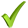 Der          hatte 1000 Seiten  mit vielen Bildern.
Band                                                             (Buch)   WEITER
Band                                                (Musikgruppe)   WEITER
Die          spielte bekannte Melodien.
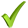 Single        (Einzelspiel)   WEITER
Beim Tennisturnier gewann Susi das            .
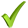 Paul war schon 35 und immer noch           .
Single    (alleinstehender Mensch)   WEITER
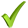 Die Sängerin kam mit ihrer neuen           in die Charts.
Single                        (kleine Schallplatte)
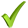 C:\Users\Master\OneDrive\AA - Übungen\Verschiedene Deutsch-Übungen\Nomen mit mehr als einem Artikel.pptx - Seite 6
Üben macht gescheit!
7
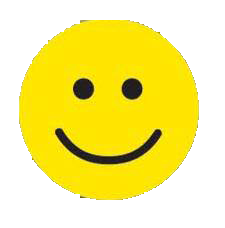 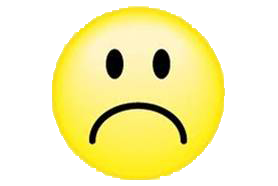 Hurra, wieder ein Stück weiter!
C:\Users\Master\OneDrive\AA - Übungen\Verschiedene Deutsch-Übungen\Nomen mit mehr als einem Artikel.pptx - Seite 7